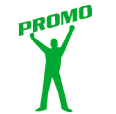 DELOVNO MESTO – POT DO DOBREGA POČUTJA
S CELOVITOSTJO DO DOBREGA POČUTJA
Doc. dr. Simona Šarotar Žižek
ČLOVEK IN STIL ŽIVLJENJA
Človek danes živi tako hitro, da ne utegne več živeti -nimamo časa živeti našega življenje. Hitimo z doseganjem ciljem in zato izvajamo številne aktivnosti, za kakovostno preživljanje življenja nam zmanjkuje časa. 
Posameznik je v hitenju izgubil svoj človeški obstoj; čas ne porabljaza osebnostno življenje, zdravje, smisel življenja,….
In to navkljub temu, da posameznikova eksistenca ni služba, ne avto in ne hiša, marveč je eksistenca on sam.
In kdo je sploh človek?



Trstenjak (1957, 79) pravi takole:…..
ČLOVEK JE
večplastno bitje in je:
telesno/biološko/naravno (telo),
duševno (čustvovanje, zaznavanje, mišljenje in volja),
socialno/družbeno (človekovi odnosi z drugimi, medosebni odnosi in socialno sožitje – družbena integriranost, vključenost v različne življenjske vloge), 
duhovno (samouresničevanje, iskanje življenjskega smisla) bitje.

tudi ekonomsko, religiozno, vrednostno, strokovno, teritorialno, avtonomno, svobodno, neponovljivo, religiozno, osebnostno, kognitivno, kulturno, racionalno in etično bitje,…
ČLOVEK KOT TELESNO BITJE
Telesno razsežnost človeka predstavljajo biološke, kemične in fizikalne sestavine, ki po svojih lastnih zakonitostih uravnavajo življenje žive in nežive narave. 
 Gre za prvine, ki so iste pri ljudeh, kamninah, vodi, zraku, prsti, rastlinah in živalih kakor tudi nagonske in dednostne procese. 
Pri telesni razsežnosti gre za vrsto prisile po vnaprej določenih zakonitostih, na katere človek s svojim duševnim ali duhovnim delom ne more bistveno vplivati.
ČLOVEK KOT DUŠEVNO BITJE
Človeka zaznamuje tudi duševno življenje, ki temelji na delovanju psihičnih procesov, od katerih so najpomembnejši procesi:
mišljenja, 
čustvovanja, 
spomina, 
zaznav, 
temperamenta in 
osebnostnih lastnosti. 
Pri duševni razsežnosti gre za odzive na neke dražljaje oz. za poskuse zadovoljitve različnih človekovih potreb in motivov.
ČLOVEK KOT SOCIALNO BITJE
Človek večino časa preživi skupaj z drugimi, saj družba uresničuje njegove naravne potenciale, njegovo obnašanje pa je v veliki meri naravnano na druge: družino, znance in prijatelje. 
Socialni odnosi prevevajo človekovo življenje od začetka do konca, prisotni so tudi tedaj, ko je človek sam.
Človek, ki želi biti kos življenju v družbi, se mora razviti v zrelo osebnost. K temu prispeva tako individualizacija kakor tudi socializacija.
ČLOVEK KOT DUHOVNO BITJE
Duhovna razsežnost je dimenzija človekove svobode.
Pri tem ne gre za religiozno, mistično ali filozofsko razlago duhovnosti, temveč za specifične človeške prvine, kot so: 
ideje, 
ideali, 
kreativnost,
imaginacija, 
odgovornost,
intuicija, 
transcendenca, 
skratka celotno polje človekove svobode.
ČLOVEKOVA CELOVITOST
Človek stremi k lastnemu ravnovesju na vseh področjih ter posledično tudi ravnovesju v družbi. To ga vodi k lastni celovitosti.
Človekovo celovitost opredeljujemo je zavedanje samega sebe kot:
telesnega oz. biološkega bitja, ki to uresničuje z aktivnim izvajanjem tehnik za zagotavljanje telesnega ravnovesja,
duševnega bitja, ki plemeniti čustvovanje, zaznavanje, mišljenje in voljo s tehnikami umetnosti življenja,
socialnega in zato tudi strokovnega bitja, ki kakovostne povezave s soljudmi izgrajuje s tehnikami strokovnega in delovnega razvoja in družbene integriranosti,
duhovnega bitja, ki hrepeni po samoaktualizaciji in po življenjskem smislu, kar uresničuje tehnikami duhovnega razvoja.
fizične aktivnosti
zdrava prehrana
ajurveda
masaža in aromaterapija
sproščanje
tehnike dihanja
joga
tapkanjem
zdravljenje z barvo
zdravljenje z glasbo
reiki
zdravljenje z bioenergijo
Telesno ravnovesje
Duševna zrelost
krepitev spretnosti čustvene inteligence
življenje v sedanjem trenutku
pozitivno mišljenje
kognitivne metode = avtogeni trening
vizualizacija
Duhovna zrelost
meditacija 
logoterapija
joga
življenje v sedanjem trenutku
odkrivanje nenaveznosti
Zazen
Družbena integriranost
strokovni razvoj:
vzgoja, 
učenje, 
usposabljanje, 
izobraževanje
osebnostni razvoj
delovni / karierni razvoj
medsebojni odnosi
DELAVNICA 1
timsko delo
Razdelimo se v 8 timov.
Tim dobi list, na katerem je definirano področje obravnave človeka in cilj, ki ga želimo doseči.
Člani tima v 10-ih minutah opredelijo najmanj 4 načine kako bi izboljšali obravnavano področje človeka v delovnem okolju.
Vodja tima poroča ostalim prisotnim.
DELAVNICA 2
individualno delo
VSAK UDELEŽENEC NA LISTIČ PAPIRJA ZAPIŠE LEPO MISLEN IN JO PREDA OSEBNI NA NJEGOVI DESNI STRANI.

“Prijazne besede so lahko kratke in lahko izgovorljive, toda njihov odmev je resnično neskončen.” mati Tereza
HVALA ZA VAŠO POZORNOST inVSE DOBRO.